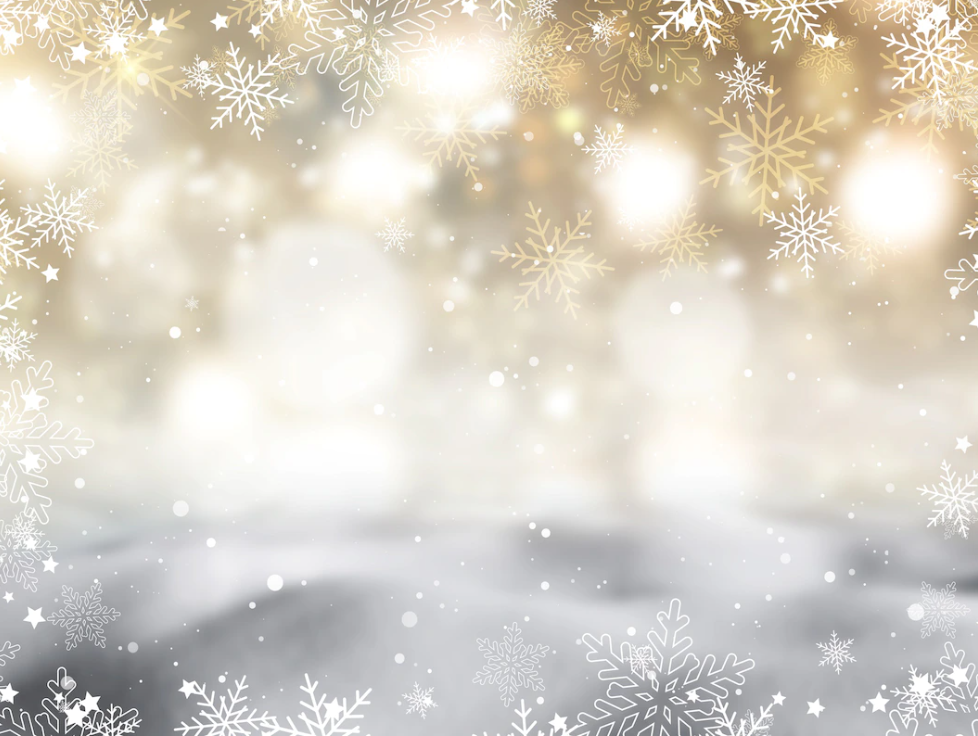 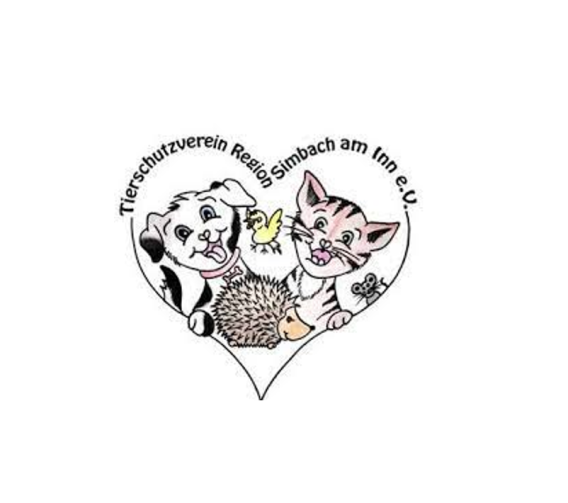 Gutschein
Etwas ganz Besonderes möchte ich Dir schenken –
			und dabei nicht nur an den Menschen denken.
Unseren Tieren wollen wir helfen auch gut zu Leben –
			und deshalb einen kleinen Jahresbeitrag geben.
Somit wirst Du liebe/r _________ etwas Besonderes sein –
			und hilfst dem Tierschutz Simbach als Verein.


von Herzen geschenkt, Dein/e ____________